MARRY MANAGE
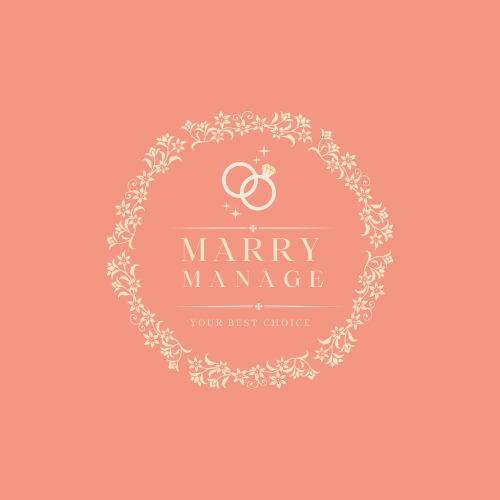 YOUR BEST CHOICE
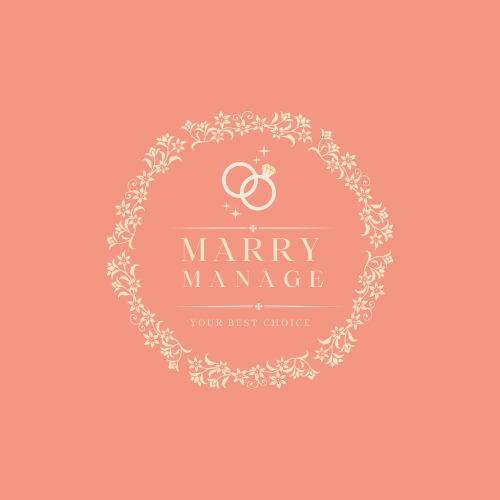 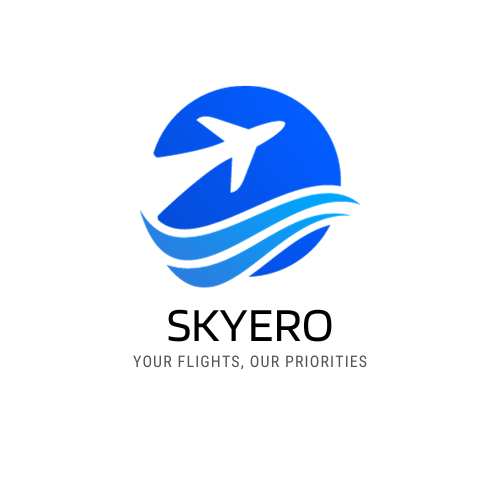 Project Overview:
Marry Manage ; A Wedding Planner App that offers a comprehensive and user-friendly solution to anyone planning to get married across Pakistan.
Whilst providing facilities such as User Authentication and Data Management, Searching the correct Vendor Portfolio, Managing its portfolio, Placing the order, Payment and User Feedback. With further option to view their orders and  cancel them anytime.
Need for a Collaborative Marriage Event Management System.
To compare Prices, Dates etc. to chose the best available option.
A System that is Secure, Reliable and Easily Compatible.
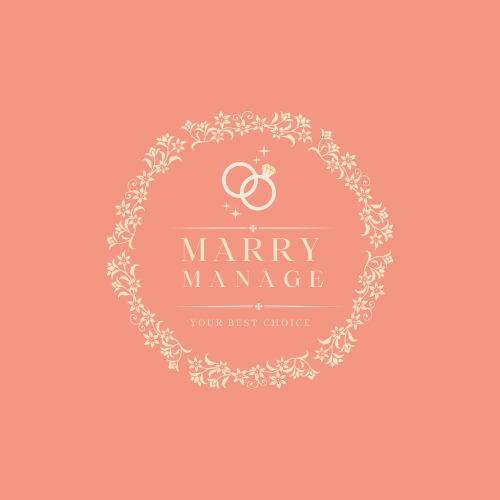 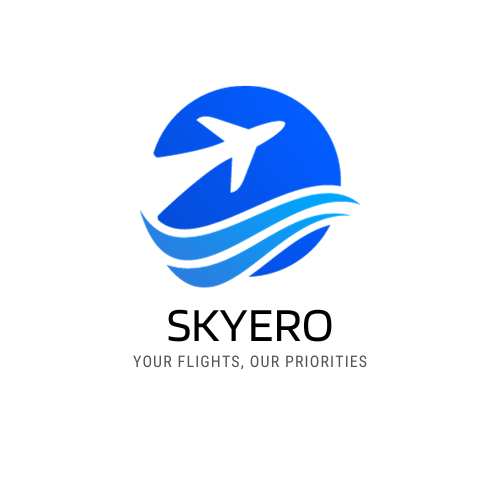 Use Cases:
Search Vendor. ✔
Notify Users.
Make Payment. ✔
Registration and User Authentication.
Check Orders. ✔
Manage Portfolio. ✔
Place Order. ✔
Cancel Orders.
Remove Users.
Contact / Helpline.
User Feedback and Reviews. ✔
The        End.
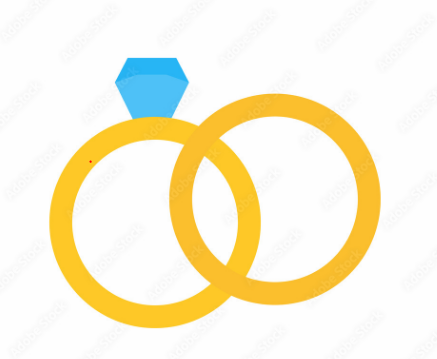